60. 
L’ argent de poche
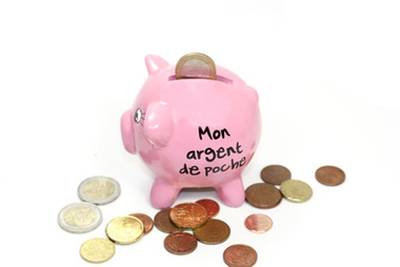 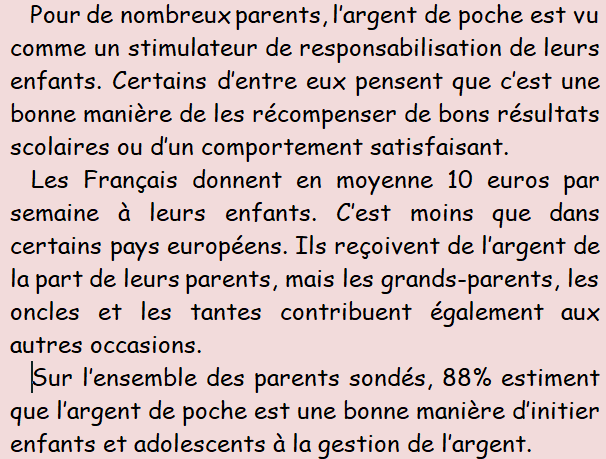 Qu’est-ce que les parents français  pensent de l’argent de poche? 
(3 réponses correctes)
Vrai ou faux?          (f)
Les français donnent plus d’argent de poche que tous les pays de l’Europe. 
En France seuls les parents donnent de l’argent de poche aux enfants. 
Les parents sont d’accord que l’argent est un moyen d’éducation à la gestion.
L’argent est dangereux pour les enfants, parce qu’ils ne vont pas à l’école.
L’argent de poche aide les enfants à être responsables. 
Les enfants qui ne se comportent pas bien ne reçoivent pas d’argent
L’argent est pour les enfants qui ont des résultats positifs à l’école
Les enfants qui se portent bien reçoivent de l’argent de poche.
-  Combien d’argent de poche est-ce que tu reçois? 
-  Je reçois ….euros par jour / par semaine / par mois.
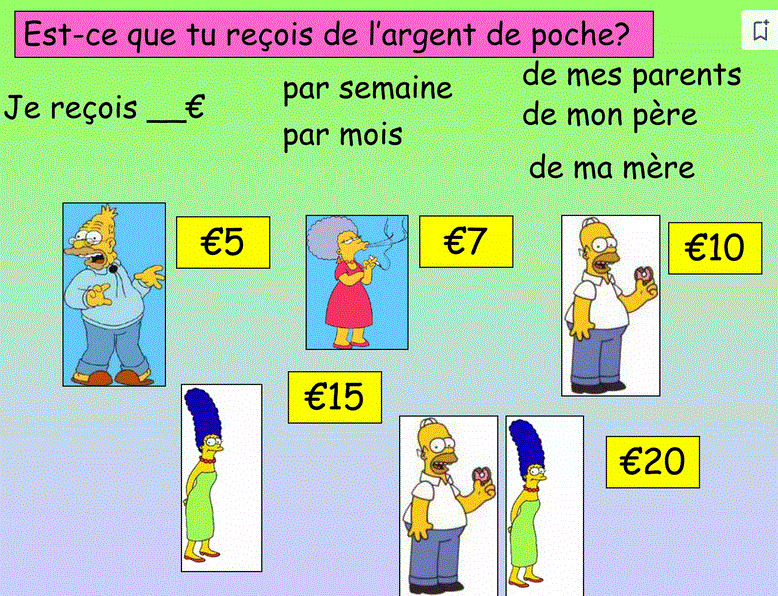 Je reçois de l’argent de poche
Je dépense mon argent de poche
Je fais des économies
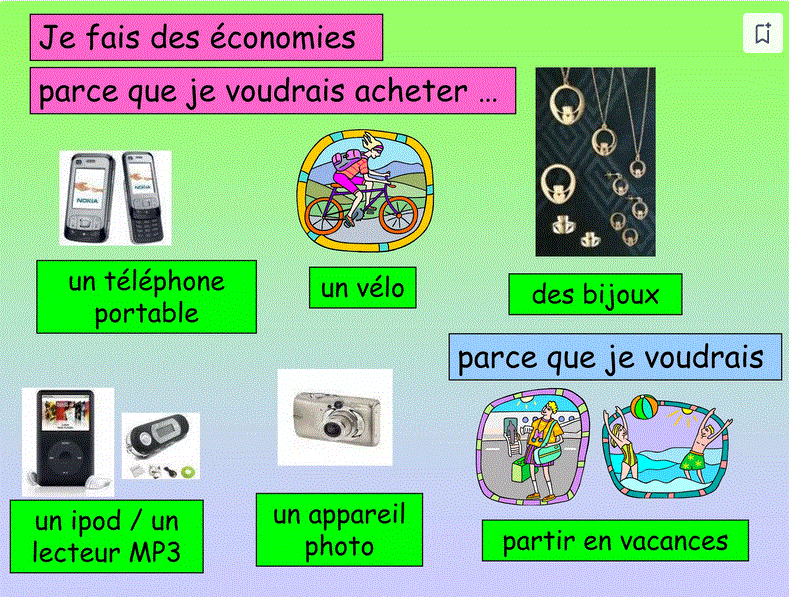 Que fais-tu pour augmenter ton argent de poche? 
 je fais du ménage
 je fais du babysitting
 je lave des voitures 
 je fais des courses 
 j’ai un petit job dans un restaurant
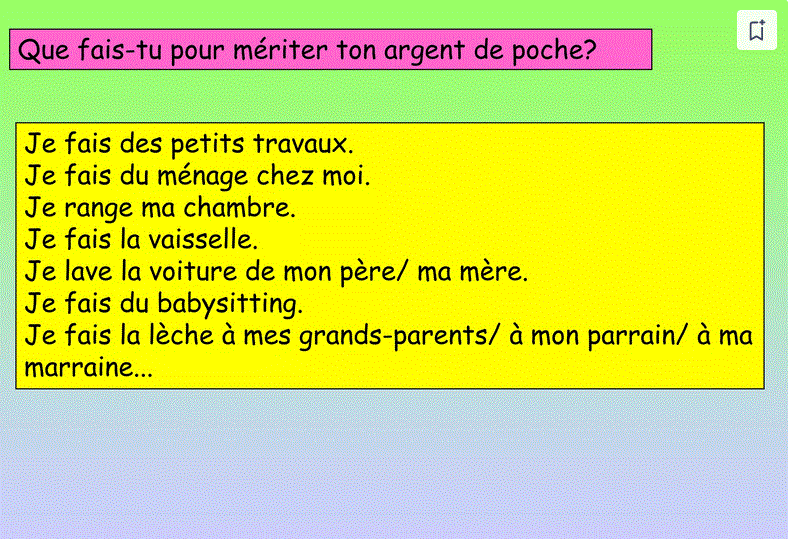 Que fais-tu de ton argent? 
 j’achète des sucreries 
 J’achète du maquillage
 Je vais au cinéma /au café
 J’achète des vêtements
 J’achète des unités
 je fais des économies pour acheter un portable
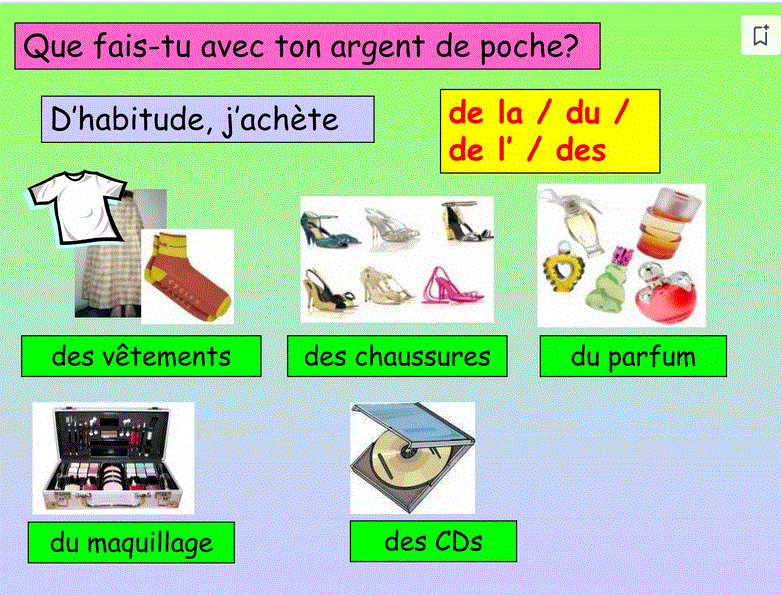 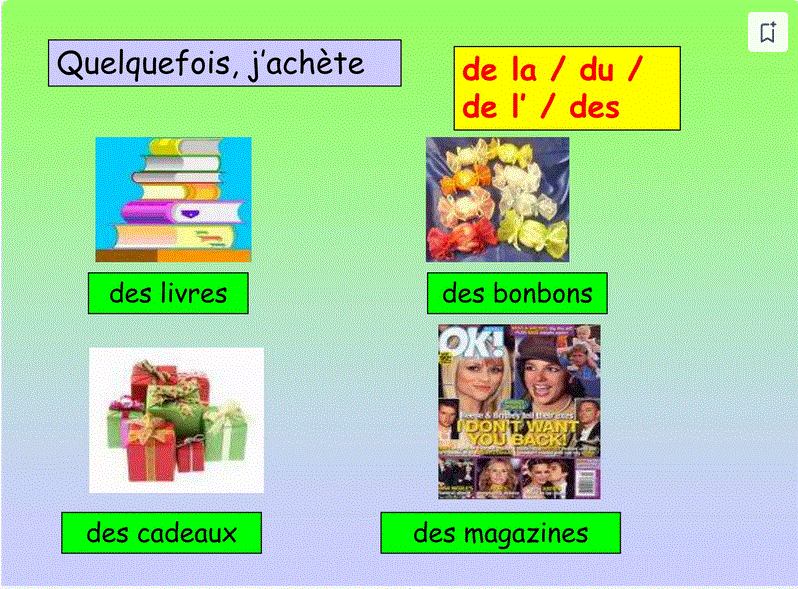 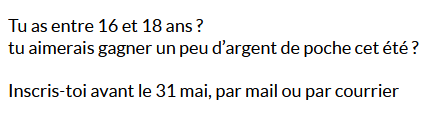 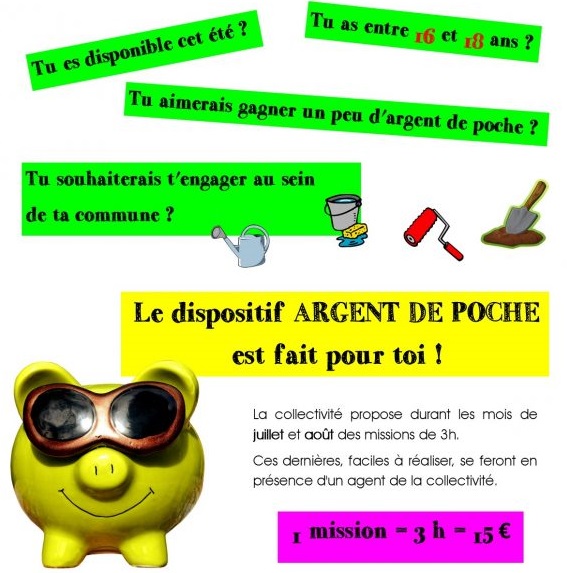 (f)
Je ……. de l’argent de …… toutes les semaines. Mes parents me donnent 100 euros …… mois. Avec cet argent, je vais …… café ou ……cinéma avec mes copains. Je …… aussi de l’argent pour …… une BD ou un CD et pour …… cadeaux. Je ne fais pas d’ ……! 100 euros, ce n’est pas assez!
La fréquence
  Tous les jours , toutes les semaines
  Toujours
  Souvent
  Quelquefois 
  Rarement 
  Jamais
Réponds aux questions   (f)
Combien de fois par mois sors-tu avec tes copains? 
Tu vas souvent à des boums?
Tu vas souvent au cinéma? 
Tu fais du sport tous les jours?
Tu lis des BD.
Tu envoies souvent des SMS?
Combien de fois par jour surfes-tu?
Coche ce qui est correct

Je n’aime pas le cinéma. 
Je vais rarement au cinéma. 
Je vais toujours au cinéma. 
Je vais souvent au cinéma.
Coche ce qui est correct

Elles adorent le basket
Elles font du basket trois fois par semaine
Elles font du basket un jour sur deux
Elles font du basket quelquefois